Domain Dependent Query Reformulation for Web Search
Date : 2013/06/17
Author : Van Dang, Giridhar Kumaran, Adam Troy
Source : CIKM’12
Advisor : Dr. Jia-Ling Koh
Speaker : Yi-Hsuan Yeh
Outline
2
Introduction
Method
Experiment
Conclusions
Introduction (1/5)
3
Query reformulation techniques aim to modify user queries to make then more effective for retrieval.

Identify candidate terms that are similar to the words in the query and then expend or substitute the original query terms.
Introduction (2/5)
4
Existing work : 
Spelling correction
Stemming expends query with morphological variants
Look for candidates that are semantically related to the query terms

However, none of the techniques consider the task as domain dependent.
Introduction (3/5)	- Motivation
5
In the domain of commerce queries, however, expanding the query from ‘flat screen tv’ to ‘flat screen tv television’ drastically hurts NDCG.
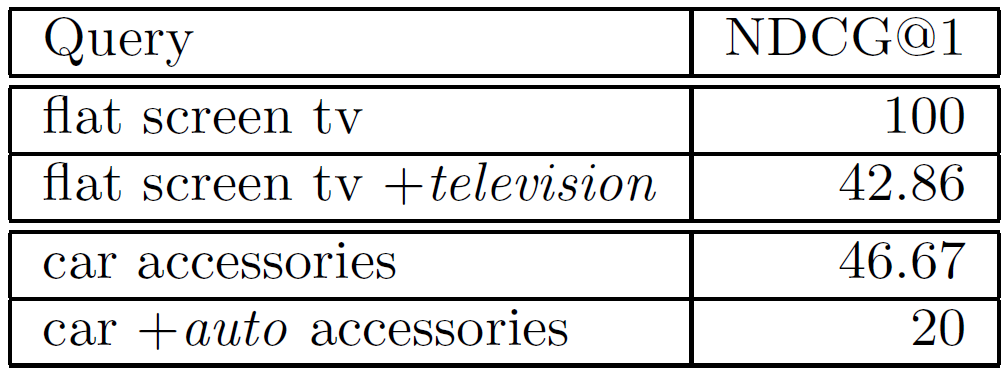 Introduction (4/5)	- Goal
6
Provide different candidate terms for queries in deferent domain.

Build different reformulation systems provide substantially better retrieval effectiveness than having a single system handling all queries.
Introduction (5/5)	- Framework
7
Query logs
Translation model
Pseudo parallel corpus
Reformulation model
(domain-specific)
Filer out bad candidates
(classifier)
New queries
Outline
8
Introduction
Method
Pseudo parallel corpus
Translation model
Reformulation model
Candidate query generation
Experiment
Conclusions
Pseudo parallel corpus
9
Parallel pair : <Query, Translation>
Consecutive query pairs
Query and clicked document title
Query suggestion via Random Walk (two)
q1
D1
q2
Translation model (1/3)
10
Aim to provide multiple semantically related candidates as “translations” for any given query term.

The translation probability indicates similarity between the term and candidate.
Translation model (2/3)
11
S : source sentence
T : correct translation
a = {a1, a1, …, am} : an alignment between S and T
Tr(tj | s(aj)) :  translation probability
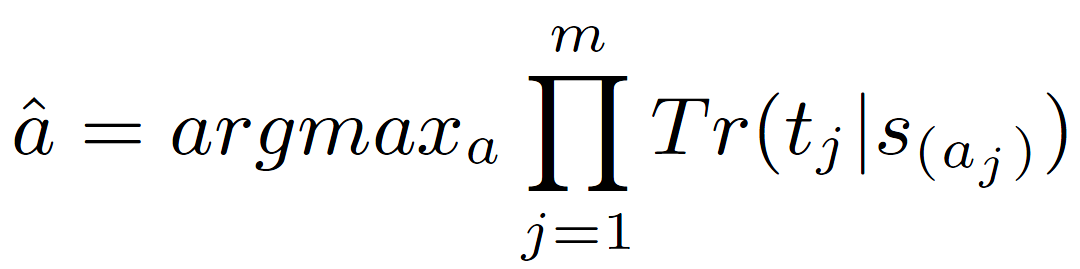 Expectation Maximization algorithm 
Identify the most probable alignments for all parallel pairs.
Translation model (3/3)	- Enhanced by learning
12
Train a boosted decision tree classifier which classifies if a <term, candidate> pair is desirable.
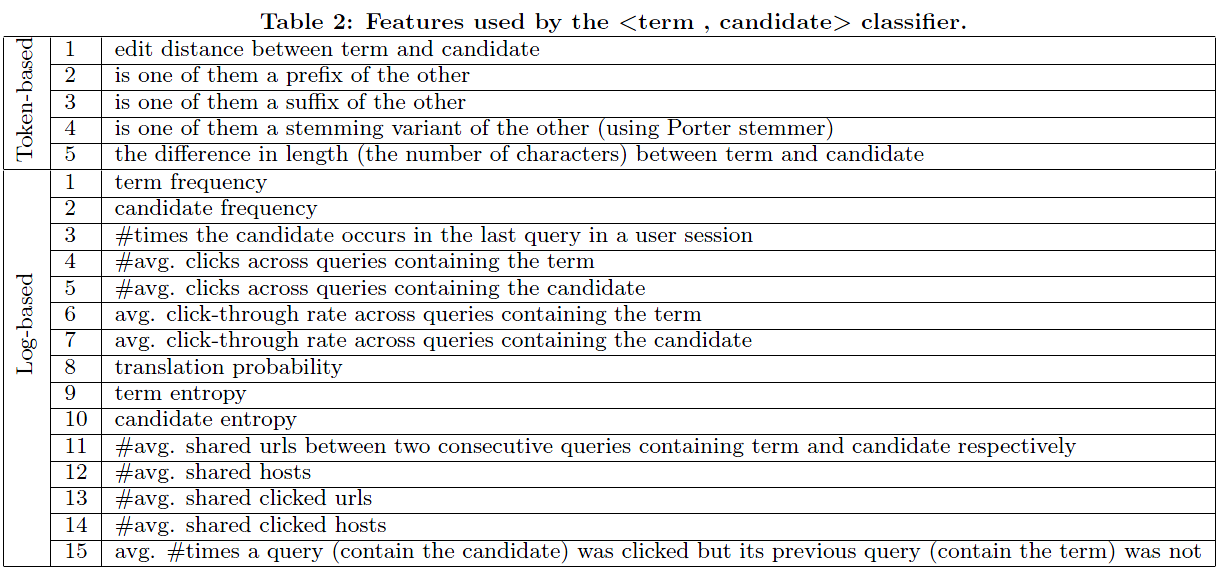 Reformulation model (1/4)
13
Given a query q = w1, ..., wi−1, wi, wi+1, ..., wn  and the candidate s for the query term wi.

The reformulation model determines whether or not to accept this candidate.

Consider：
How similar s is to wi 
How fit s is to the context of the query
Reformulation model (2/4)
14
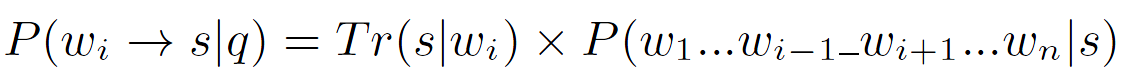 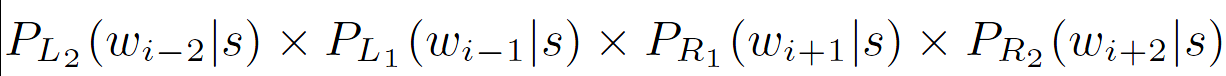 Reformulation model (3/4)
15
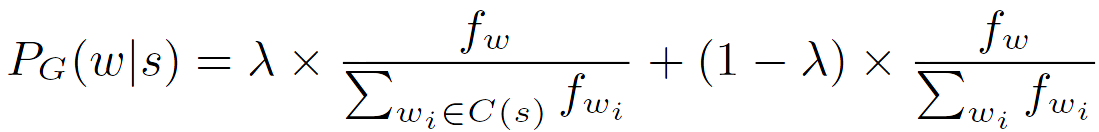 The probability of seeing w (query term) in the context of s (candidate)
The probability of seeing w in the entire collection
G : L1, L2, R1 , R2
C(S) : the set of words that occur in the context of s
Collection : all original and “translation” queries
Reformulation model (4/4)	- Domain-specific model
16
smooth
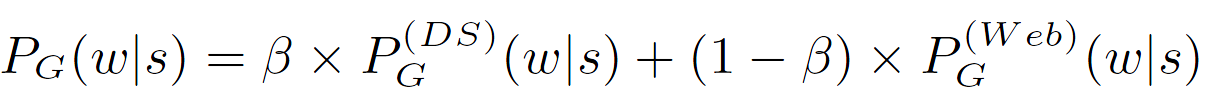 Estimated from the generic log
Estimated from the domain specific log
Candidate queries generation
17
Each of these candidates sij for the query term wi is accepted if and only if:




Expend the original queries with these accepted candidates.

θ= 0.9
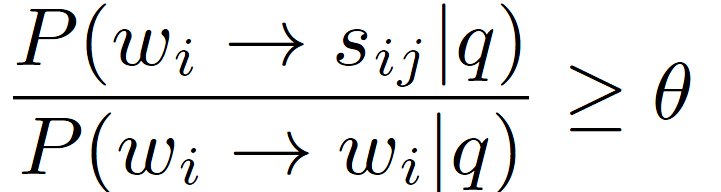 Outline
18
Introduction
Method
Experiment
Conclusions
Experiment (1/6)
19
Query set
Web query log
Health
Commerce
Reformulation approach
Baseline：noalter (without reformulation)
Generic (domain independent)
Health 
Commerce
Model parameters
 λ= 0.9,  β= 0.9 and  θ= 0.9.
Experiment (2/6)	- Transaction model filtering：effectiveness
20
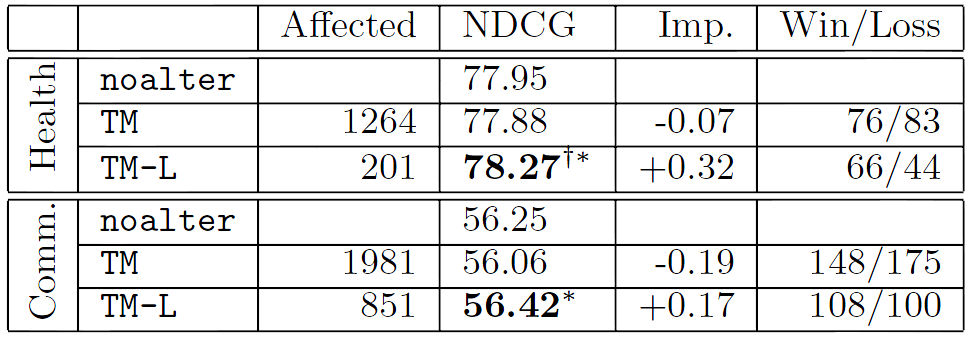 Experiment (3/6)	- Generic vs. domain specific
21
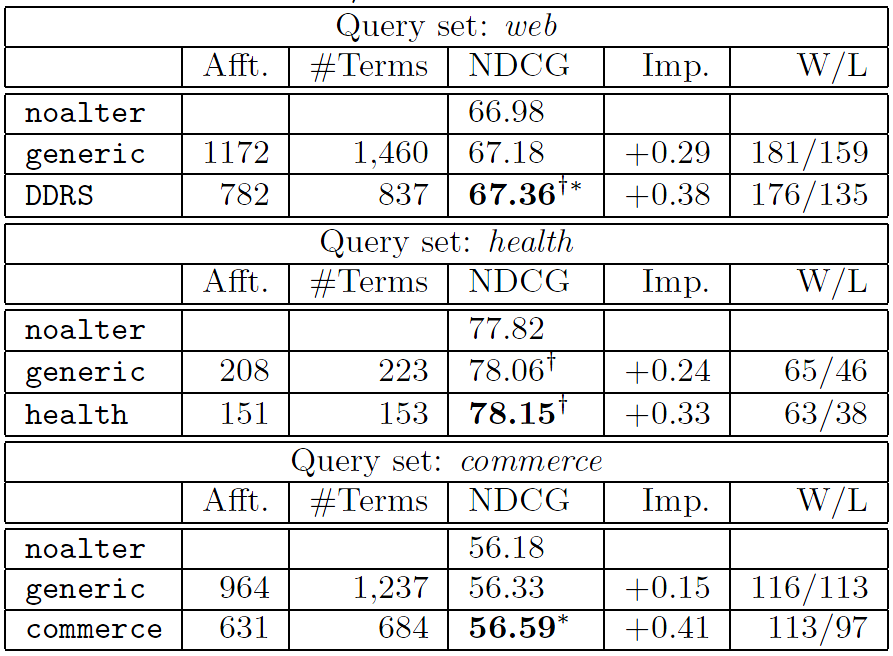 Experiment (4/6)	- Reason for improvement
22
Eliminate ineffective general candidates provided by the generic model. (Reject)
Domain system provide additional domain-specific candidates. (Add)
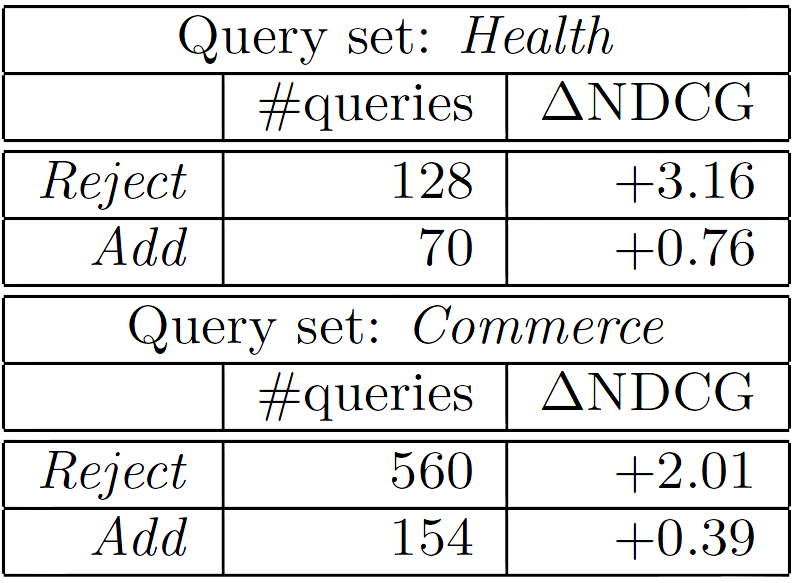 Experiment (5/6)	- Domain-specific training data
23
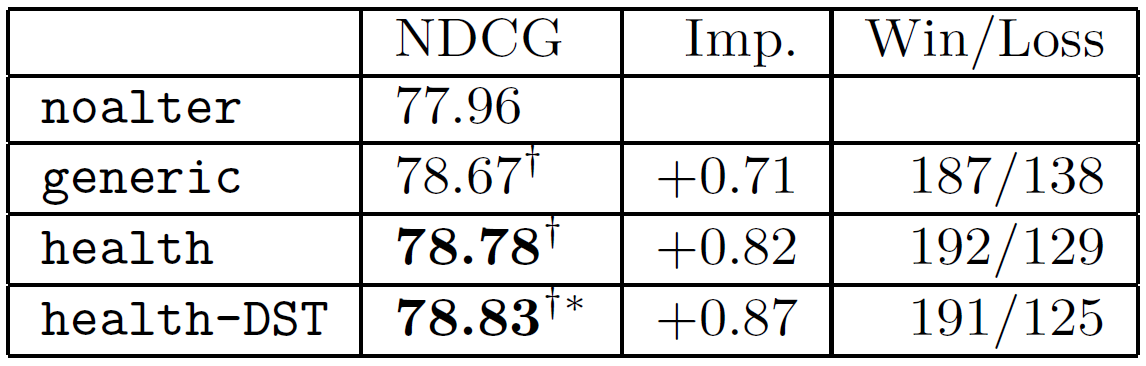 Experiment (6/6)	- Failure analysis
24
Domain model misses several good candidates.
Domain system introduce bad candidates that are not provided by the generic system.
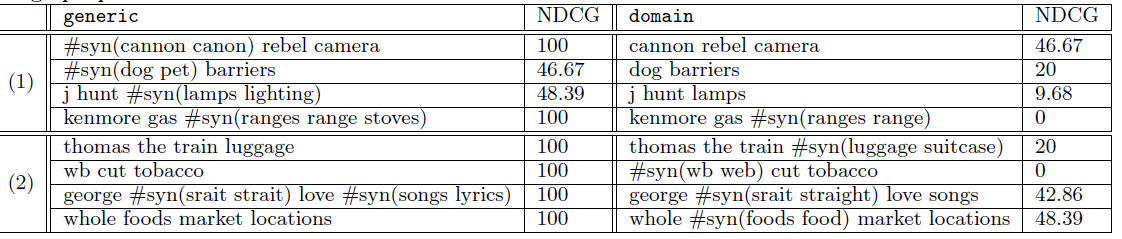 Outline
25
Introduction
Method
Experiment
Conclusions
Conclusions (1/2)
26
Demonstrate the advantage of domain dependent query reformulation over the domain independent approach.

Using the same reformulation technique, both reformulation systems for the health and commerce domains outperform the generic system that learns from the same log.
Conclusions (2/2)	- Future work
27
Higher-order contextual n-gram models

Consider the relationship among candidates

Train boosted decision tree with various feature